নরসিংদী অনলাইন পাঠশালায়
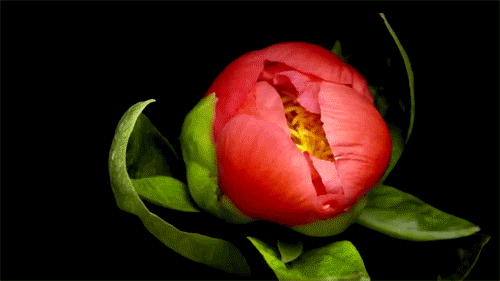 স্বাগত
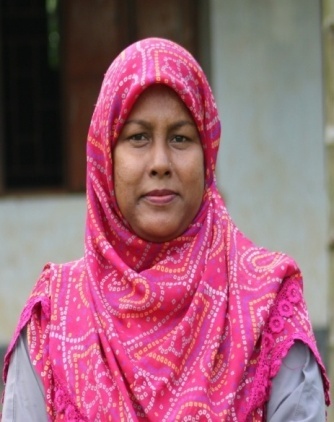 পরিচিতি
ইমরানা বেগম
সহকারি প্রধান শিক্ষক
আমরাইদ ইয়াকুব আলী সিকদার উচ্চ বিদ্যালয়।
কাপাসিয়া,গাজীপুর।
মোবাইল-০১৭১১১৬১৮২৬
শ্রেণি -৯ম/১০ম
বিষয়- বাংলা ভষার ব্যাকরণ
আজকের পাঠ-বাংলা ব্যাকরণের আলোচ্য বিষয়
সময়-৩০মিনিট
তাং-৩০/০৬/’২০
শিখনফল
এই পাঠ শেষে শিক্ষার্থীরা ......

১ ব্যাকরণের সংঙ্গা বলতে পরে;

২ ব্যাকরণ পাঠের প্রয়োজনীয়তা ব্যাখ্যা করতে পারবে;

৩ বাংলা ব্যাকরণ কোন কোন বিষয় নিয়ে আলোচনা করে তা বিশ্লেষণ করতে পারে।
ব্যাকরণ ও এর আলোচ্য বিষয়
ব্যাকরণ

ব্যাকরণ (= বি+আ+কৃ+অন) শব্দটির বুৎপত্তিগত অর্থ বিশেষভাবে বিশ্লেষণ।

সংজ্ঞাঃ যে শাস্ত্রে কোনো ভাষার বিভিন্ন উপাদানের প্রকৃতি ও স্বরুপের বিচার-বিশ্লেষণ করা হয় বিভিন্ন উপাদানের সম্পর্ক নির্ণয় ও প্রয়োগবিধি বিশদভাবে আলচিত হয়, তাকে ব্যাকরন বলে।

বাংলা ব্যাকরণঃ যে শাস্ত্রে বাংলা ভাষার বিভিন্ন উপাদানের গঠনপ্রকৃ্তি ও স্বরুপ বিশ্লেষিত হয় এবং এদের সম্পর্ক ও সুষ্ঠু প্রয়োগবিধি আলোচিত হয়, তাই বাংলা ব্যাকরণ।
বাংলা ব্যাকরণের আলোচ্য বিষয়

প্রত্যেক ভাষারই চারটি মৌলক অংশ থাকে। যেমন-
১ ধ্বনি(Sound)
২ শব্দ(Word)
৩ বাক্য(Sentence)
৪ অর্থ(Meaning)
সব ভাষার ব্যাকরণেই প্রধানত  নিম্নলিখিত চারটি বিষয়ের আলোচনা করা হয়-
১ ধ্বনিতত্ত্ব(Phonolgy)
২ শব্দতত্ত্ব বা রুপ্ততত্ত্ব(Morphology)
৩ বাক্যতত্ত্ব বা পদক্রম(Syntax)
৪ অর্থতত্ত্ব(Semantics)
১। ধ্বনিতত্ত্ব
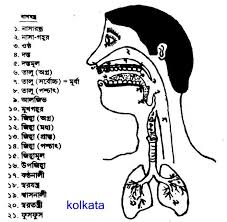 ধ্বনিঃ মানুষের বাক প্রত্যঙ্গ অর্থাৎ কণ্ঠনালি, মুখবিবর, জিহ্বা, আল-জিহবা, কোমল তালু, শক্ত তালু, দাঁত, মাড়ি, চোয়াল, ঠোঁট ইত্যাদির সাহায্যে উচ্চারিত আওয়াজকে ‘ধ্বনি’ বলা হয়। বাক প্রত্যঙ্গজাত ধ্বনির সুক্ষ্মতম মৌলিক অংশ বা একককে ধ্বনিমূল বলা হয়।
বর্ণঃ বাক প্রত্যঙ্গজাত প্রত্যেকটি ধ্বনি এককের জন্য প্রত্যেক ভাষায়ই লেখার সময় এক একটি প্রতীক বা চিহ্ন ব্যবহৃত হয়। বাংলায় এ প্রতীক চিহ্নকে বলা হয় বর্ণ(লেটার)। যেমন- বাংলায় ‘বক’ কথাটির প্রথম ধ্বনিটির প্রতীক রূপে ব্যবহার করা হয়েছে ‘ব’ ইংরেজিতে বি আরবিতে বে।
ধ্বনির উচ্চারণপ্রণালী, উচ্চারণের স্থান, ধ্বনির চিহ্ন বা বর্ণের বিন্যাস, ধ্বনিসংযোগ বা সন্ধি, ধ্বনির পরিবর্তন ও লোপ, ণত্ব ও ষত্ব বিধান ইত্যাদি বাংলা ব্যাকরণে ধ্বনিতত্ত্বের আলোচ্য বিষয়।
রূপতত্ত্ব

এক বা একাধিক ধ্বনির সম্মিলনে শব্দ তৈরি হয়, শব্দের ক্ষুদ্রাংশকে বলা হয় রূপ। রূপ গঠন করে শব্দ। সেই জন্য শব্দতত্ত্বকে রূপতত্ত্ব বলা হয়।
৩ বাক্যতত্ত্ব

মানূষের বাকপ্রত্যঙ্গজাত ধ্বনি সমন্বয়ে গঠিত শব্দসহযোগে সৃষ্ট অর্থবোধক বাক প্রবাহের বিশেষ বিশেষ অংশকে বলা হয় বাক্য। বাক্যের সঠিক গঠনপ্রনালী, বিভিন্ন উপাদানের সংযোজন , বিয়োজন, এদের সার্থক ব্যবহারযোগ্যতা, বাক্যমধ্যে শব্দ বা পদের স্থান বা ক্রম, পদের রূপ পরিবর্তন ইত্যাদি বিষয় বাক্যতত্ত্বে আলোচিত হয়। বাক্যের মধ্যে কোন পদের স্থান কোথয় বাক্যতত্ত্বে এসব পূর্ণ বিশ্লেষণ থাকে। বাক্যতত্ত্ব্কে পদক্রম বলা হয়।
বাংলা ব্যাকরণের আলোচনায় কতিপয় পারিভাষিক শব্দঃ
প্রাতিপদিকঃ ভিবক্তিহীন নাম শব্দকে প্রাতিপদিক বলে। যেমন- হাত, বই, কলম ইত্যাদি।
সাধিত শব্দঃ মৌলিক শব্দ ব্যতিত অন্য সব শব্দই সাধিত শব্দ।যথা- হাতা, গরমিল, দম্পতি ইত্যাদি।
সাধিত শব্দ দুই প্রকারঃ নাম শব্দ ও ক্রিয়া ।
প্রত্যেকটি নাম শব্দের ও ক্রিয়ার দুটি অংশ থাকে।
প্রকৃতি ও প্রত্যয়।
প্রকৃতিঃ যে শব্দকে বা কোন শব্দের যে অংশকে আর কোন ক্ষুদ্র অংশে ভাগ করা যায় না, তাকে প্রকৃতি বলে।
প্রকৃতি দুই প্রকারঃ নাম প্রকৃতি ও ক্রিয়া প্রকৃতি বা ধাতু।
নাম প্রকৃতিঃ হাতল, ফুলেল, মূখর-এ শব্দগুলো বিশ্লেষণ করলে আমরা পাই-হাত+ল=হাতল,
ফুল+এল= ফুলেল এবং মুখ+র= মুখর। এখানে হাত, ফুল ও মুখ শব্দ গুলোকে বলা হয় প্রকৃ্তি বা মুল অংশ। এগুলোর নাম প্রকৃ্তি।
ক্রিয়া প্রকৃ্তিঃ আবার চলন্ত, জমা, ও লিখিত- এ শব্দগুলো বিশ্লেষণ করলে আমরা পাই চল+অন্ত=চলন্ত, জম+আ= জমা এবং লিখ+ইত= লিখিত। এখানে চল্, জম্, ও লিখ্- এ তিনটি ক্রিয়ামূল বা ক্রিয়ার মূল অংশ। এগুলোকে বলা হয় ক্রিয়া প্রকৃ্তি বা ধাতু।
ধাতুঃ শব্দ গঠনের উদ্দেশ্যে নাম প্রকৃ্তির এবং ক্রিয়া প্রকৃ্তির পরে যে শব্দাংশ যুক্ত হয় তাকে প্রত্যয় বলে।
বাংলা শব্দ গঠনে দুই প্রকার প্রত্যয় পাওয়া যায়ঃ
১ তদ্ধিত প্রত্যয় ও ২ কৃৎ প্রত্যয়।

১ তদ্ধিত প্রত্যয়ঃ শব্দমূল বা নাম প্রকৃতির সঙ্গে যে প্রত্যয় যুক্ত হয়ে নতুন শব্দ তৈ্রি হয়, তাকে বলে তদ্ধিত প্রত্যয়। যেমন-হাতল, ফুলেল ও মূখর শব্দের যথাক্রমে ল, এল এবং র তদ্ধিত প্রত্যয়।

২ কৃৎ প্রত্যয়ঃ ধাতু বা ক্রিয়া প্রকৃ্তির সাথে যে প্রত্যয় যুক্ত হয়ে নতুন শব্দ তৈরি হয়, তাকে বলে কৃৎ প্রত্যয়। যেমন- চলন্ত, জমা অ লিখিত শব্দের যথাক্রমে অন্ত আ এবং ইত কৃৎ প্রত্যয়
তথ্য কনিকাঃ বাংলা ব্যাকরনের আলোচ্য বিষয়

* প্রথম  বাংলা ব্যাকরণ রচনা করেন- ------মানোএল দ্যা আস্ সুম্বসাঁউ।
*বাঙ্গালিদের মধ্যে প্রথম বাংলা ব্যাকরণ রচনা করেন----রাজা রামমোহন রায়
ব্যাকরণ অর্থ -------------বিশেষভাবে বিশ্লেষণ
ব্যাকরণ পাঠের প্রয়োজন-------------ভাষার শুদ্ধাশুদ্ধি নির্ণয়ের জন্য
*প্রত্যেক ভাষার মৌ্লিক অংশ-------৪টি
বাংলা ব্যাকরণের আলোচ্য বিষয়---------৪টি
*বাক প্রত্যঙ্গজাত ধ্বনির সুক্ষতম মৌলিক অংশকে ---------ধ্বনি মূল বলে
*শব্দতত্ত্বের অপর নাম---------রূপতত্ত্ব
*ভাষার একক--------বাক্য
*বাক্যের একক--------শব্দ
*শব্দের একক------------ধ্বনি
*ধ্বনির একক-----------অর্থ
*শব্দের ক্ষুদ্রাংশের নাম----------
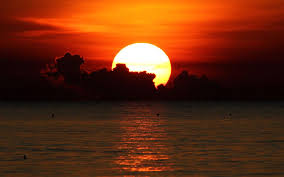 ধন্যবাদ
ধন্যবাদ